Reserva de salas via SUAP
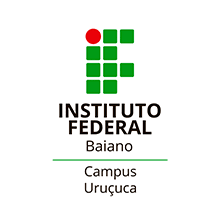 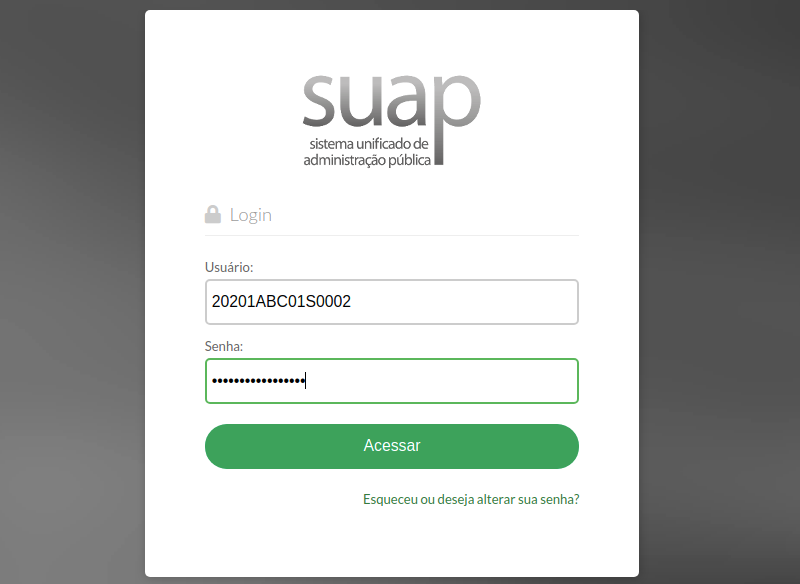 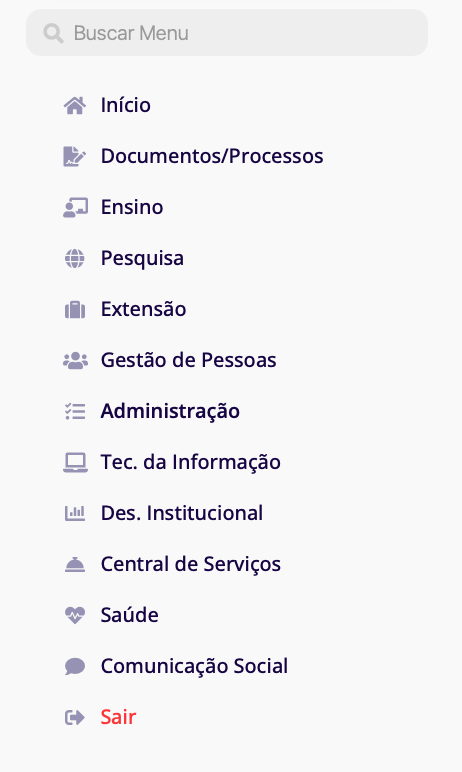 Menu principal do SUAP
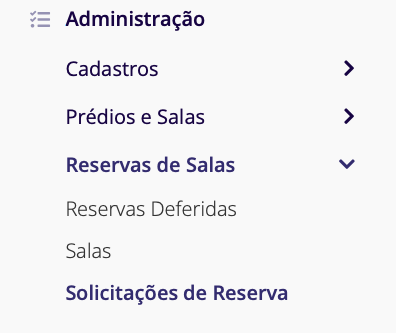 Clicar em Administração
1
2
3
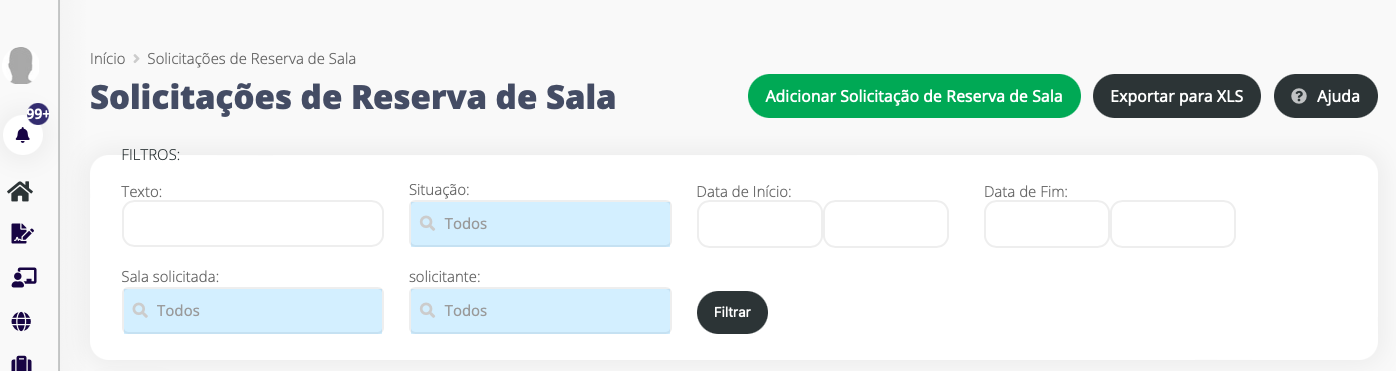 4
Escolher o espaço
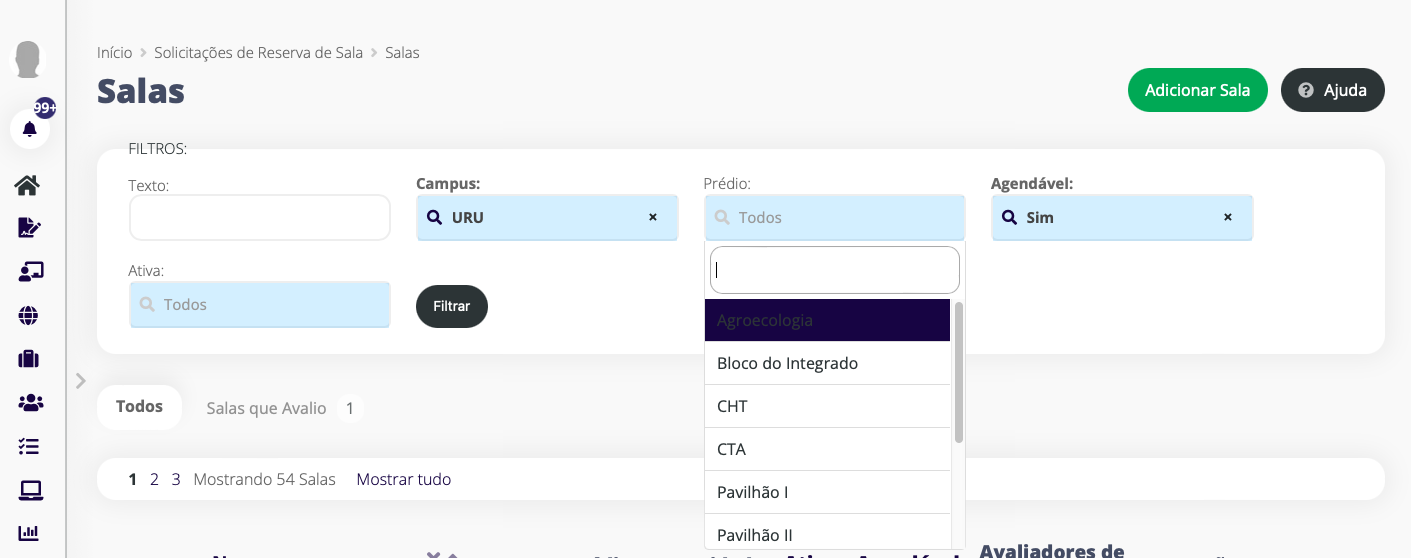 5
Filtrar
6
7
Escolher o espaço
Clicar no espaço escolhido
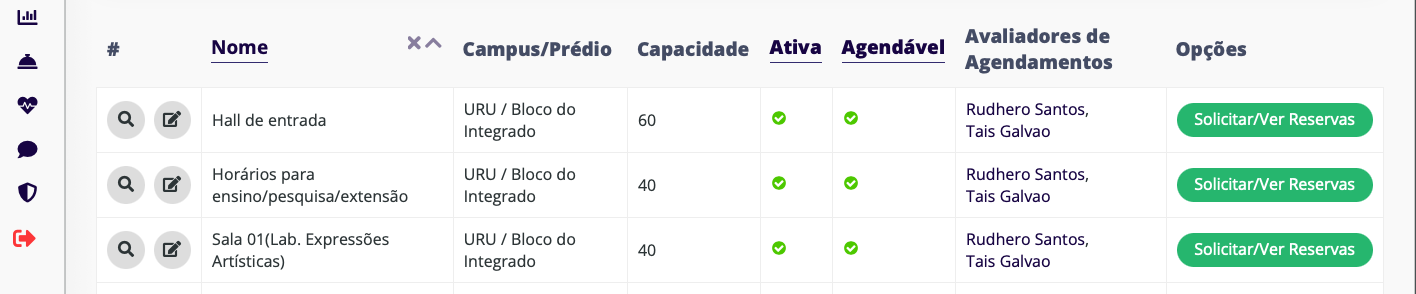 Preenche as informações obrigatórias(As que tem o asterisco)
Colocar interessados(opcional)
Anexar documentos(opcional)
Salvar
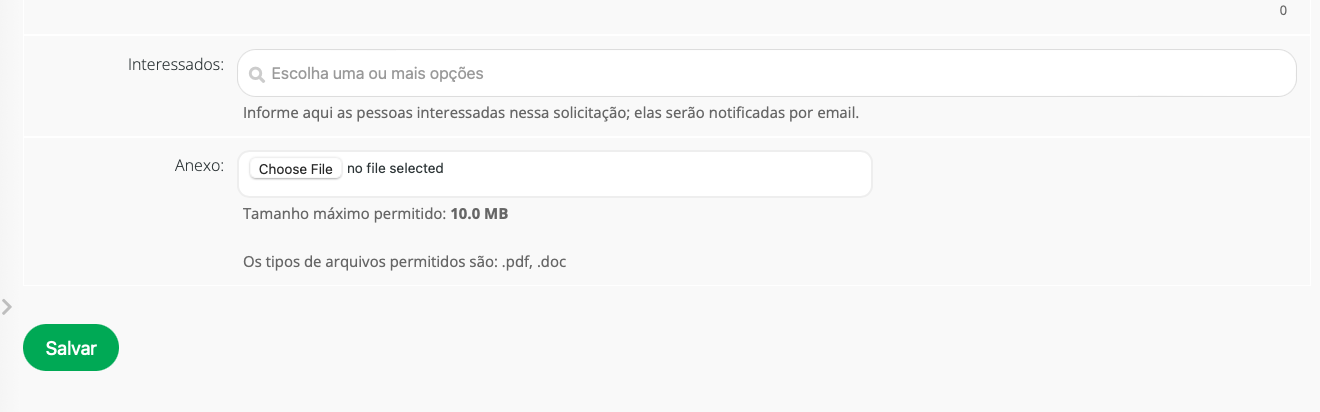 8